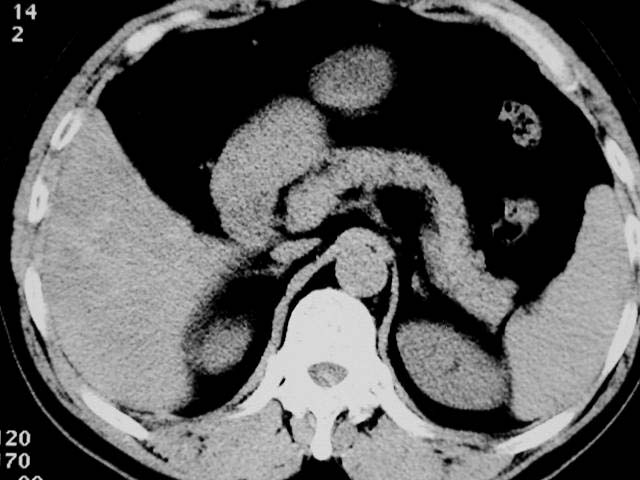 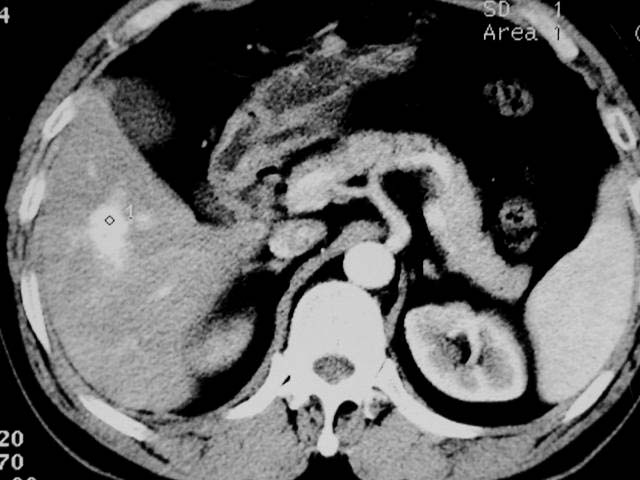 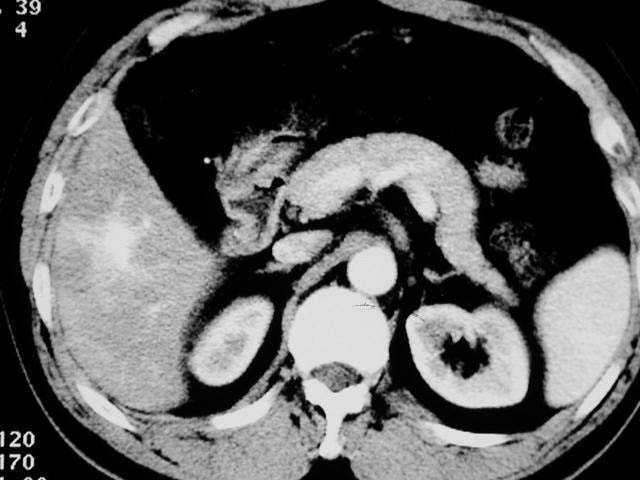 Case 1
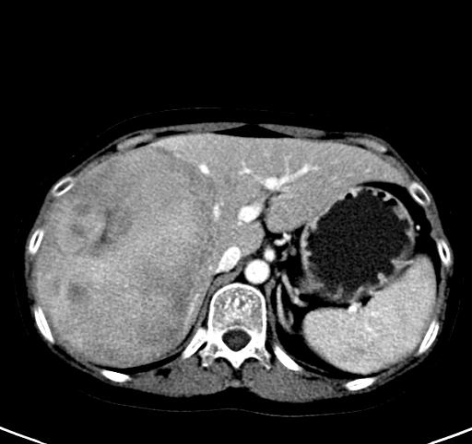 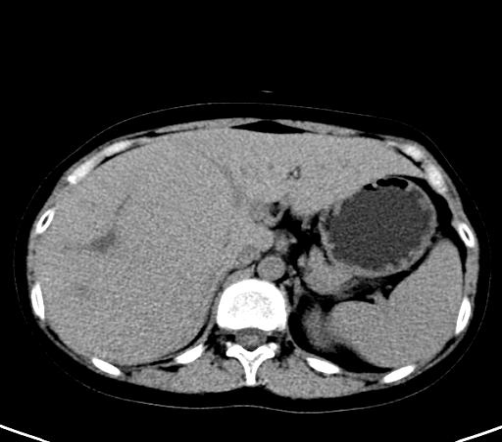 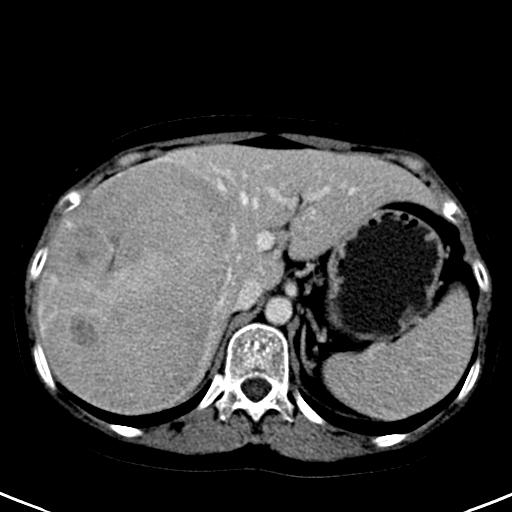 Case 2
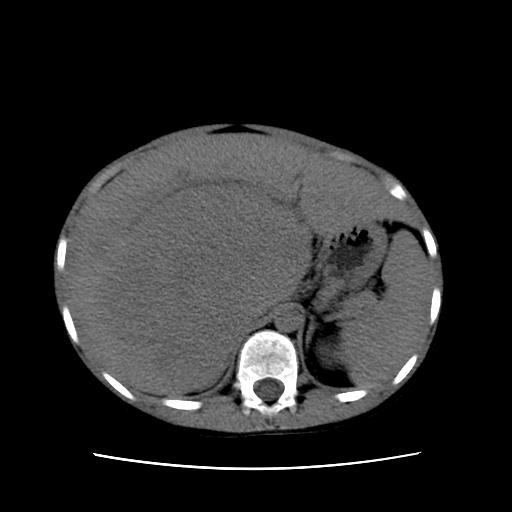 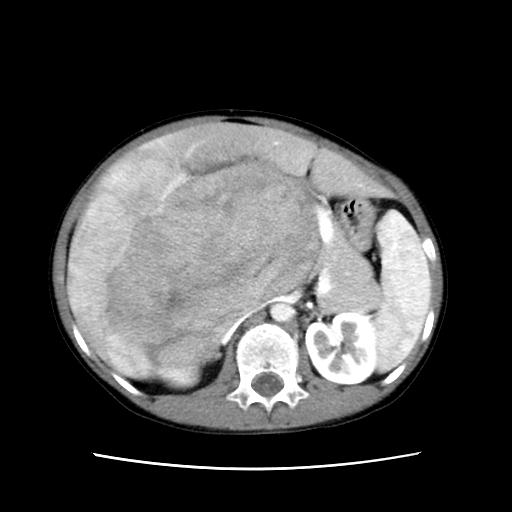 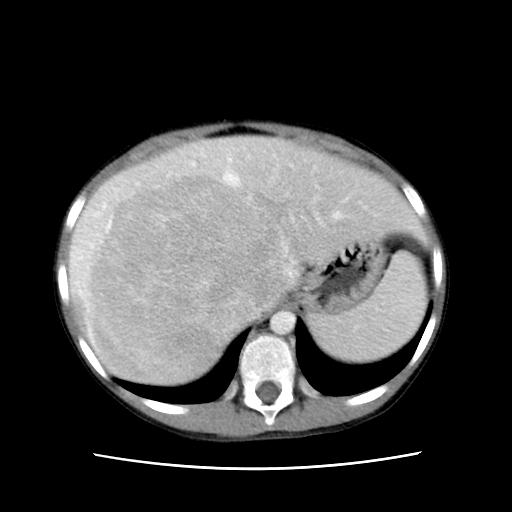 Case 3
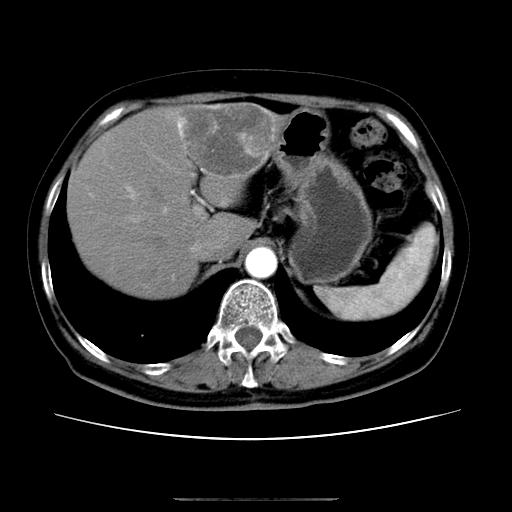 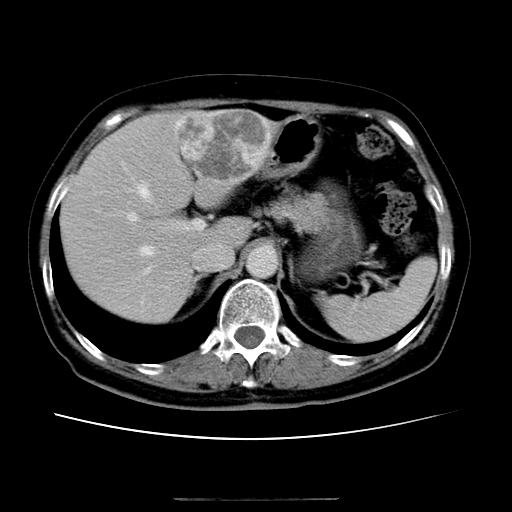 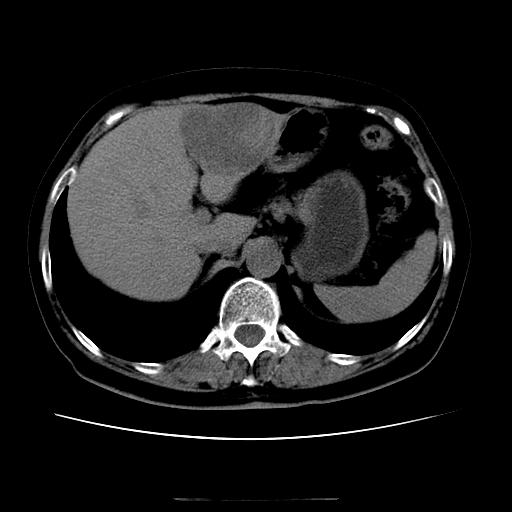 Case 4
肝脏常见多血供良性病变的影像诊断
肝脏常见多血供良性病变
一、海绵状血管瘤
二、局灶结节性增生（FNH）
三、腺瘤
四、血管平滑肌脂肪瘤（AML）
一、肝海绵状血管瘤（Cavernous Hemangioma of liver）
起源于中胚叶，为中心静脉和门静脉的发育异常所致，肿瘤由大小不等的血窦组成，血窦内衬有单层内皮cell。
 可见于任何年龄，50岁以上人多见，男女之比1：4.5，女性多见。
 临床表现：肿瘤小者无症状，大者可有压迫症状，肿瘤破裂可引起肝内或腹腔出血。
CT表现
90%以上可通过CT确诊
平扫
圆形或类圆形低密度灶，边界清楚，密度均匀
大于4cm病灶，中央可出现更低密度区，呈裂隙状，星型或不规则状
增强
“早出晚归”征象，为血管瘤的特征。
“早出晚归”
早期病灶边缘呈高密度强化，环状增强带，密度高于正常肝实质，与主动脉相同
增强区进行性向中心扩展，可见病灶大部分或完全强化
延迟扫描病灶呈等密度填充，填充时间与病灶大小有关，但不是线性关系，通常3min，有的7~15min，甚至20~60min，较大的血管瘤，中心由于出血、坏死或纤维化，有时不能强化，始终保持低密度
病灶增强的密度逐步减退
MRI
可发现1.0cm以上的血管瘤。
呈圆形或椭圆形；大于5cm者，由于瘢痕收缩，常呈分叶状或花瓣状
长T1，均匀长T2（“灯泡征”）高信号中亦可见低信号区（出血、纤维组织、瘢痕）

动脉期和门脉期：周边结节状明显强化，延迟期：充填均匀强化，持续时间 > 5分钟(1.5-5.0cm)
动脉期或门脉期：整个肿瘤明显强化，持续时间>5分钟(<1.5cm)
动脉期和门脉期：周边结节状明显强化，延迟期显著强化，持续时间>5分钟，肿瘤内始终存在不强化的斑痕(>5.0cm)
肝血管瘤影像表现
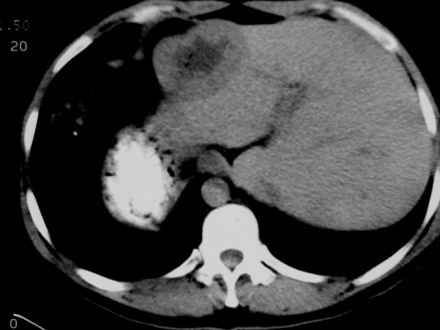 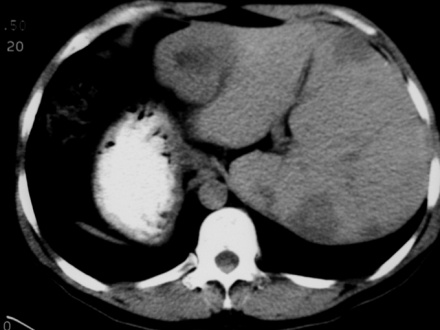 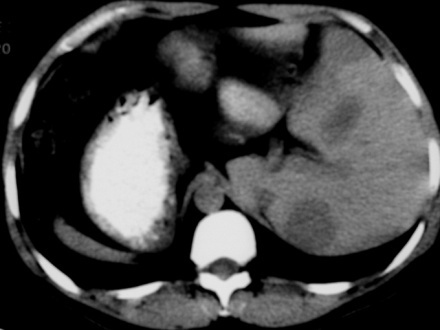 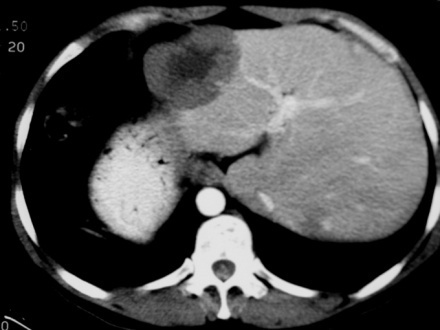 CT 平扫
CT增强 动脉期
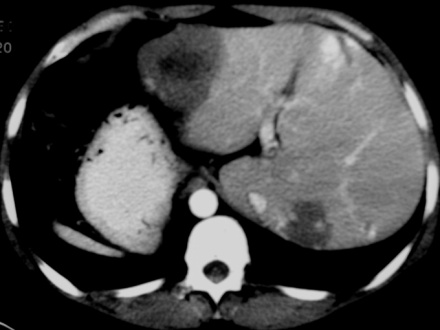 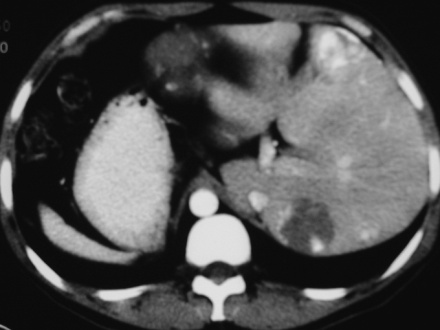 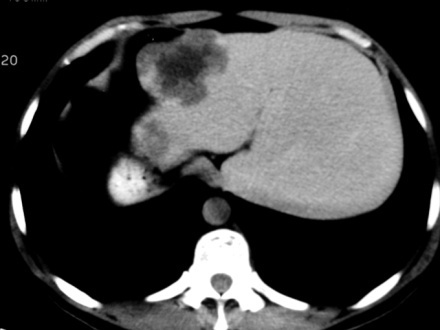 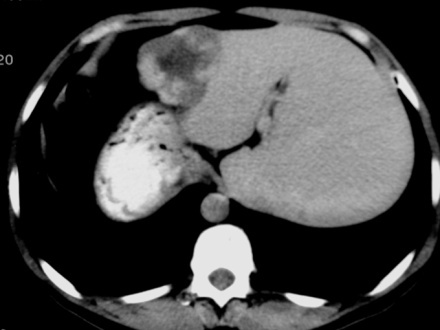 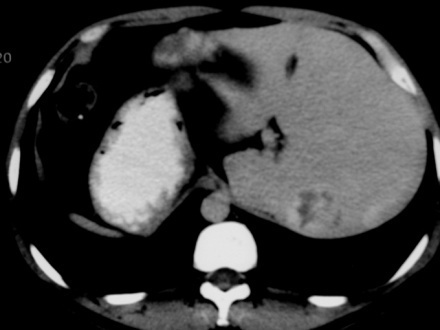 CT增强动脉期
CT增强延迟期
肝血管瘤影像表现
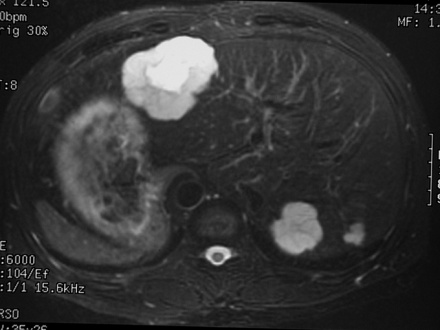 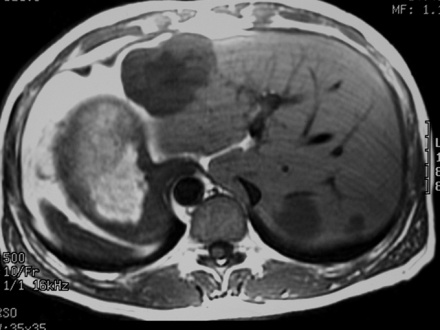 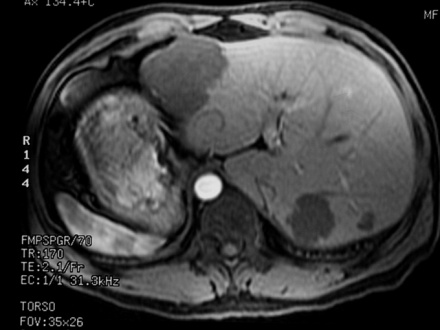 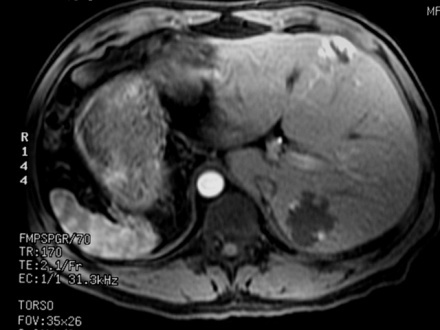 T2WI
T1WI
Gd-DTPA 动脉期
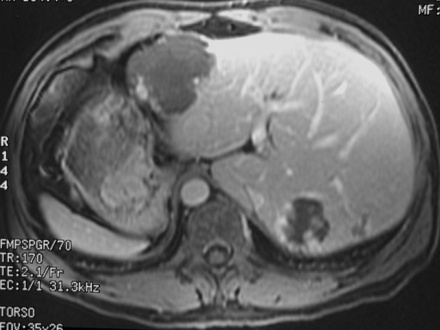 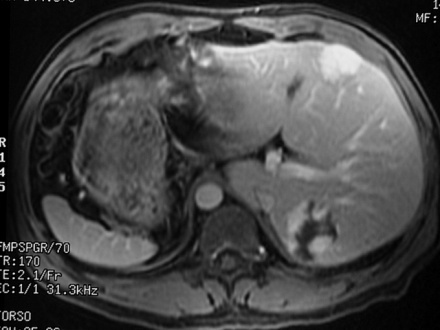 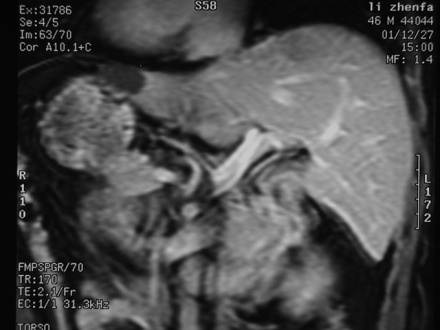 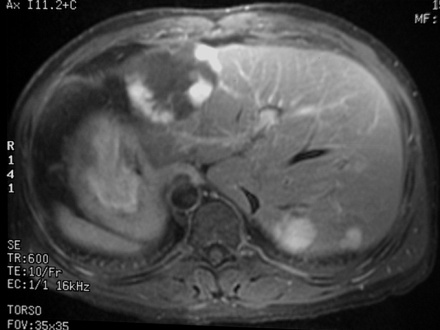 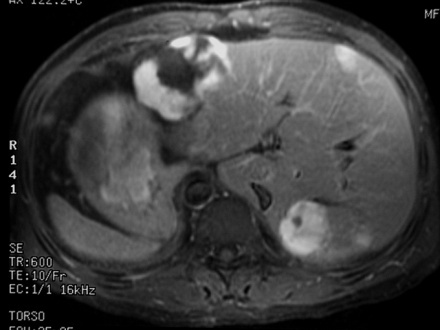 Gd-DTPA 门脉期
Gd-DTPA 延迟期
Case  1
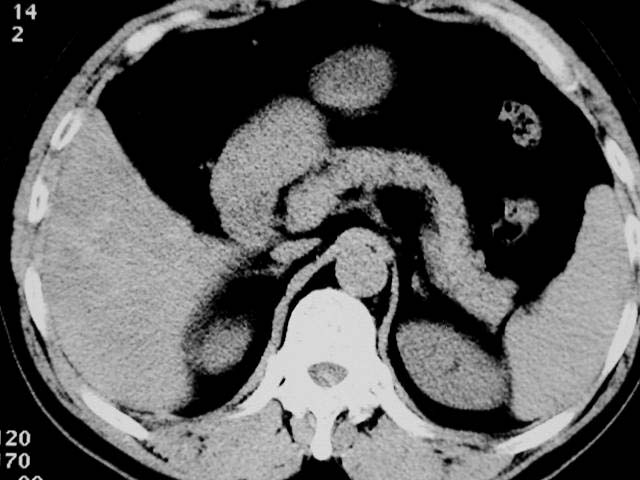 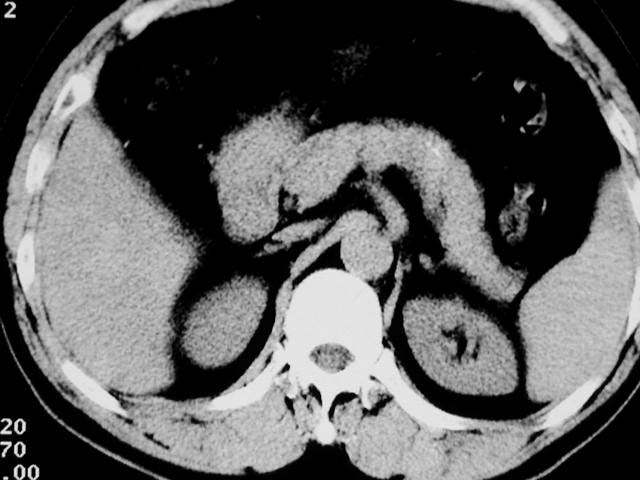 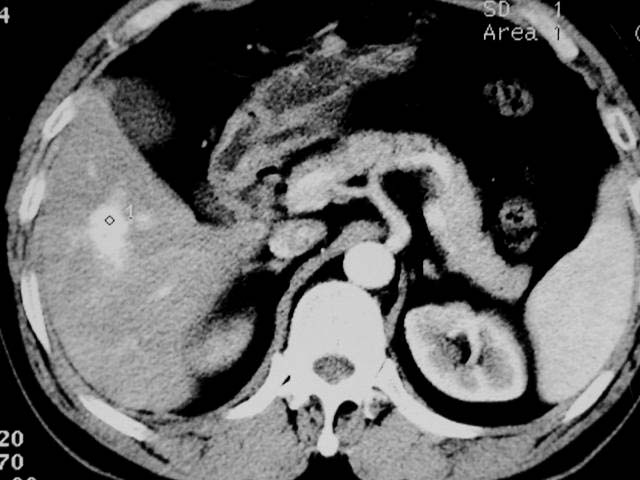 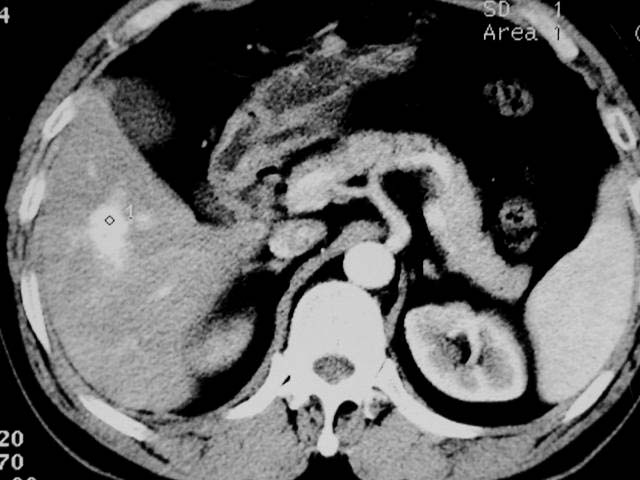 动脉期
CT 平扫
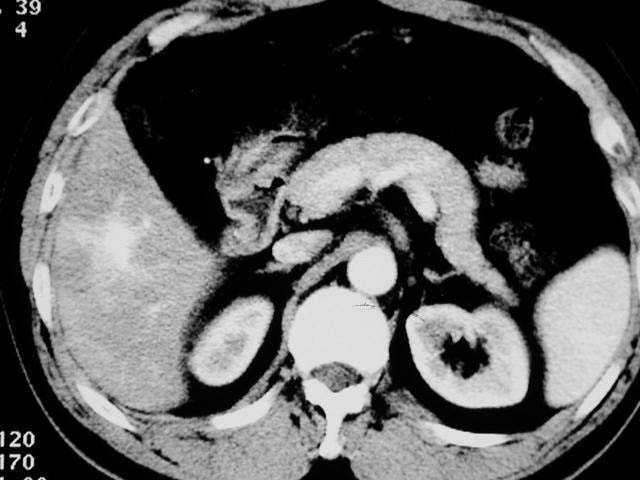 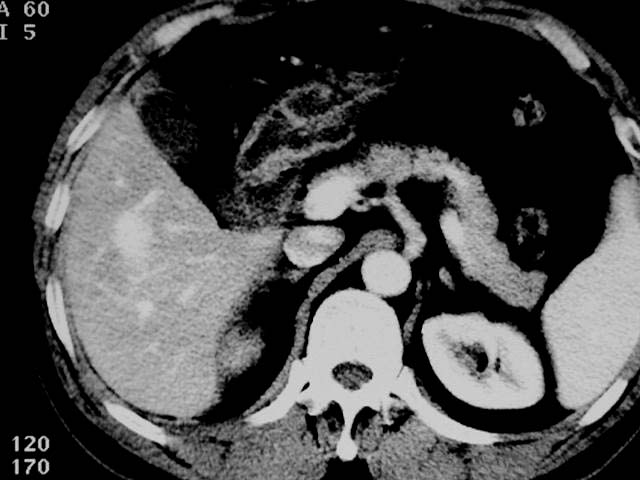 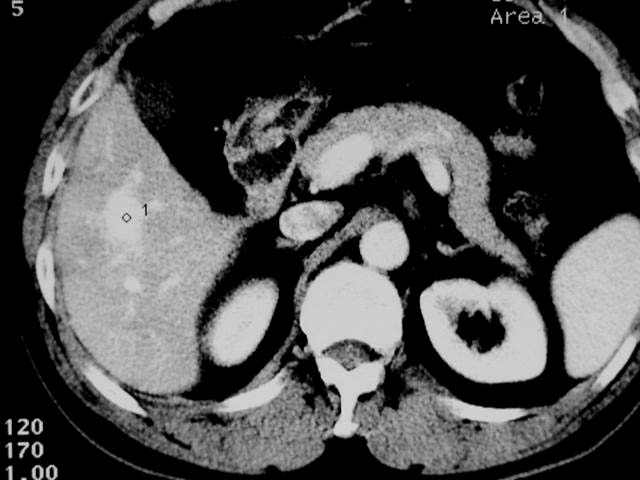 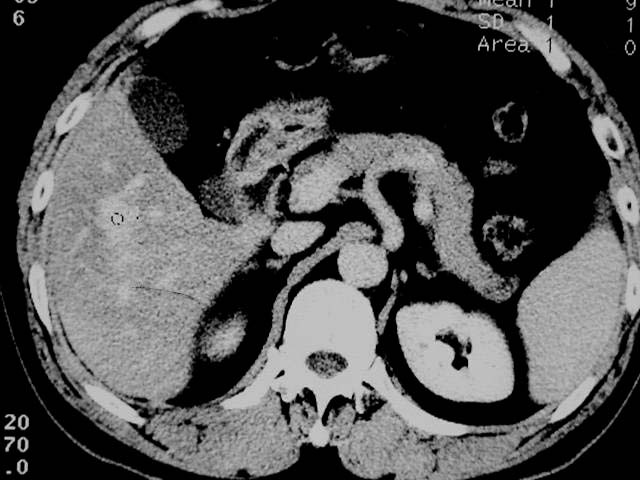 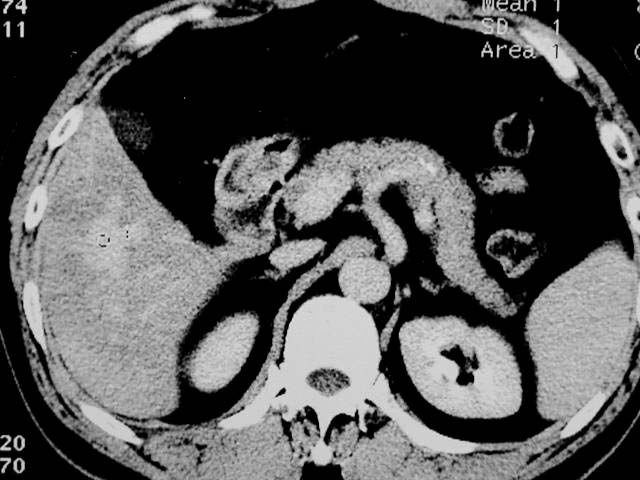 延迟期
门脉期
肝血管瘤影像表现
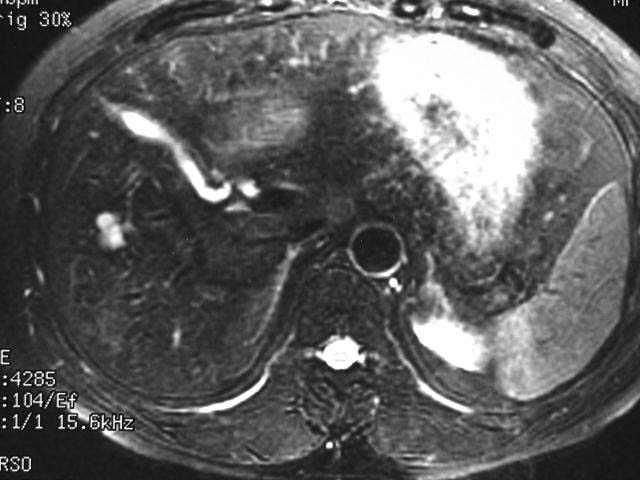 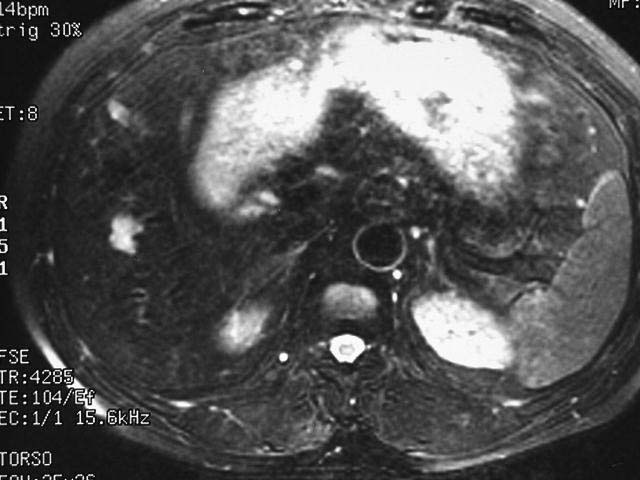 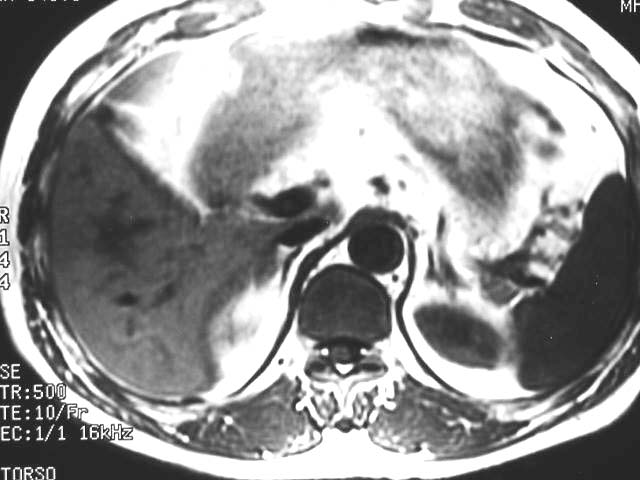 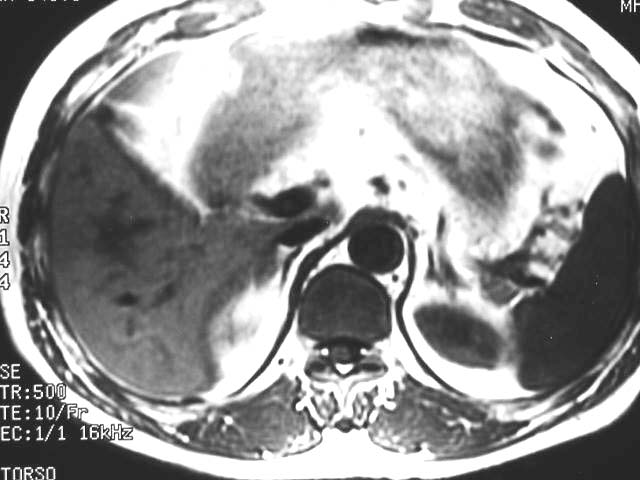 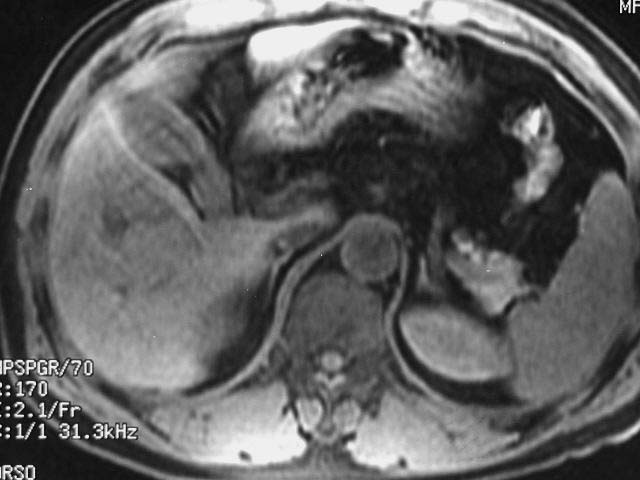 T2WI
T1WI
T1WI * + FS
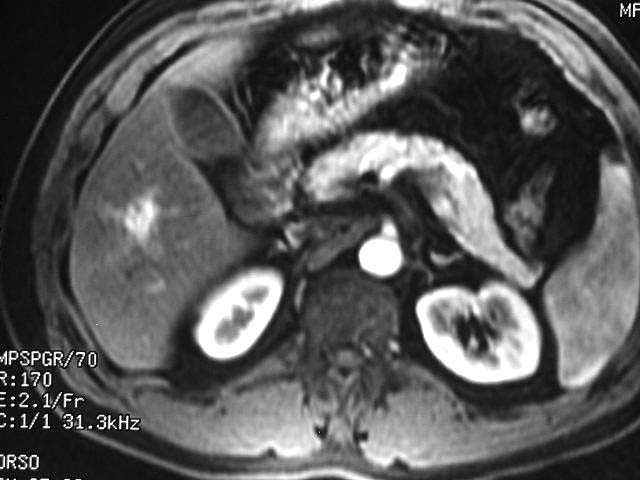 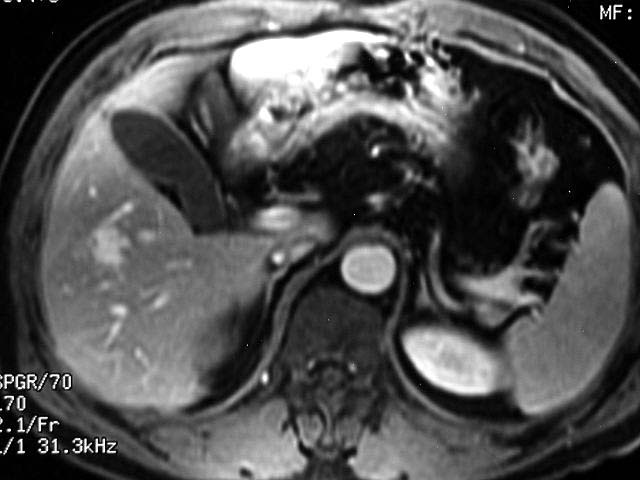 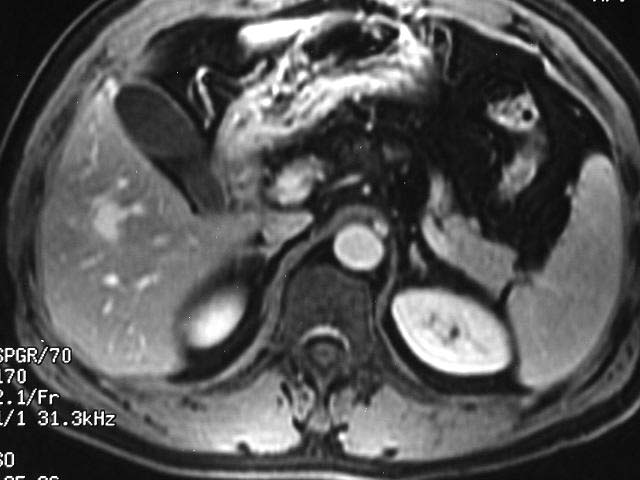 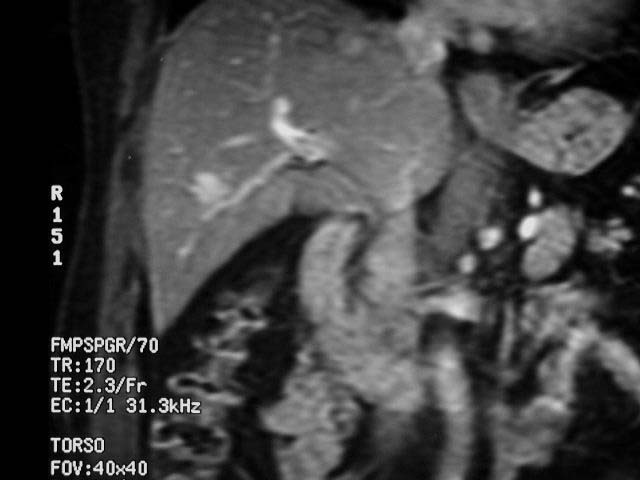 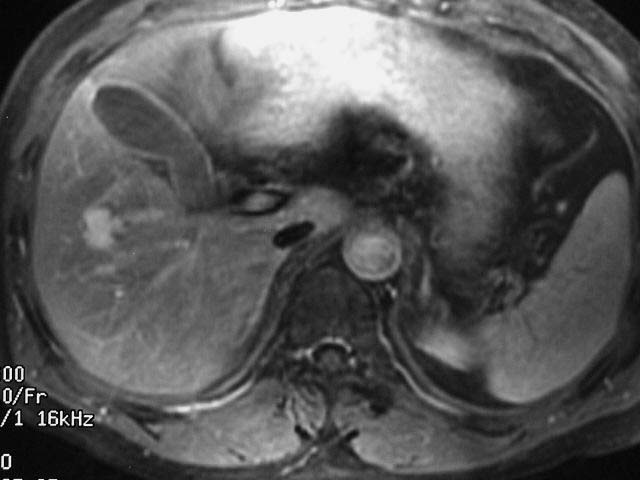 Gd-DTPA动脉期
Gd-DTPA 门脉期
Gd-DTPA  延迟期
二、局灶结节性增生（focal nodular hyperplasia，FNH）
良性占位病变，并非真正肿瘤
实体部分由肝cell、 kupffer细胞、血管、胆管组成，但肝小叶正常排列结构消失
原因不明，与女性口服避孕药是否有关尚不清楚，女性多见，认为与雌激素刺激血管畸形和肝cell增生有关
病变多位于肝被膜下，肿瘤中心有瘢痕，向周围成放射状分隔
多无临床表现，不恶变，确诊后不需手术
CT表现
通常单发，也可多发，呈圆形肿块，密度均匀。
平扫：等或低密度，中心瘢痕低密度，         
           钙化少见 
增强扫描：动脉期明显强化，中心瘢痕不强化
静脉期和延迟期：强化程度下降，等或低密度中心瘢痕强化
MRI表现
平扫：
T1WI等或低信号，中心瘢痕低信号
 T2WI略高信号或等信号，中心瘢痕高信号
MRI显示瘢痕较敏感
增强扫描：  
动脉期  病灶明显强化
静脉期及延迟期  病灶强化程度有所降低，延迟期中央纤维瘢痕强化
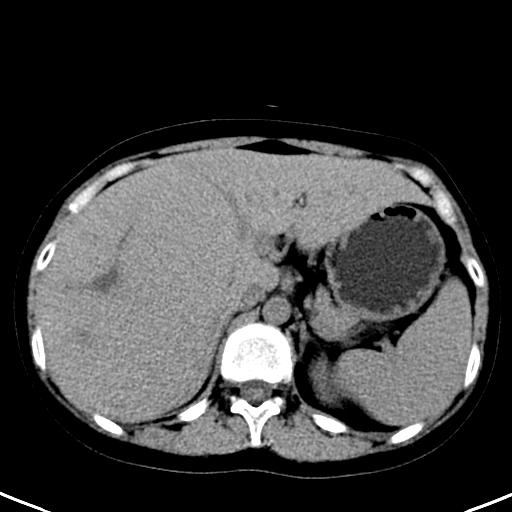 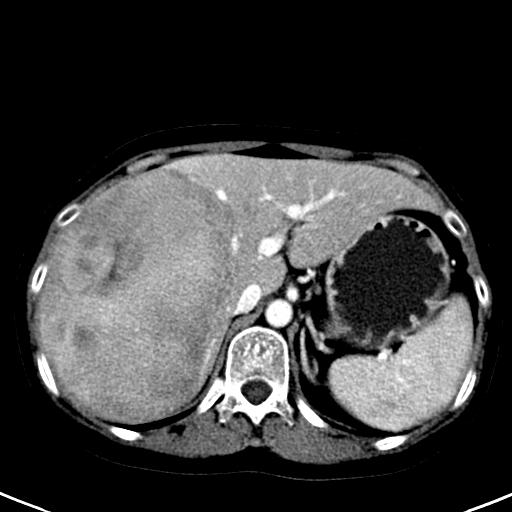 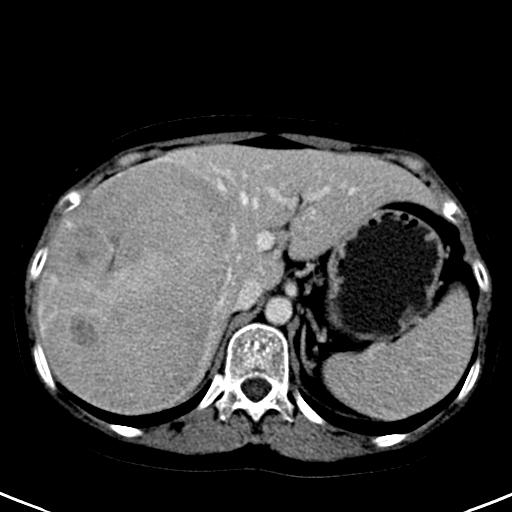 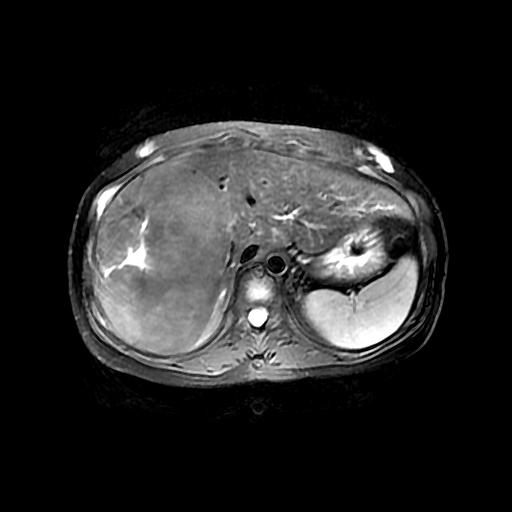 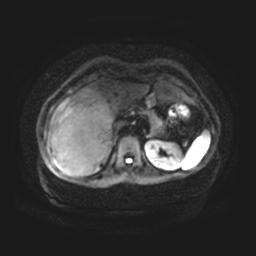 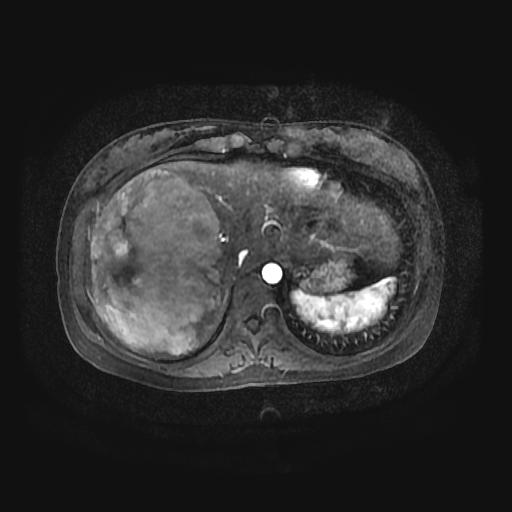 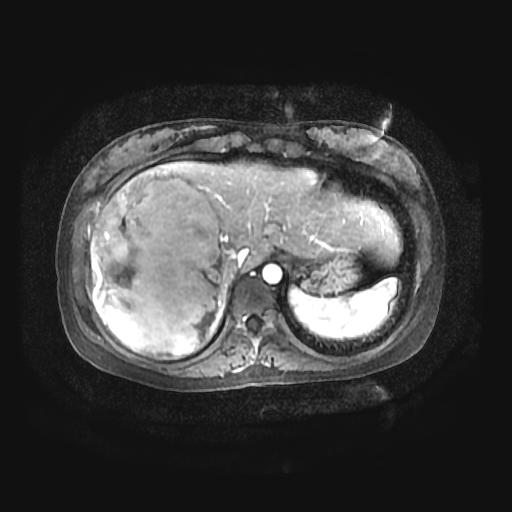 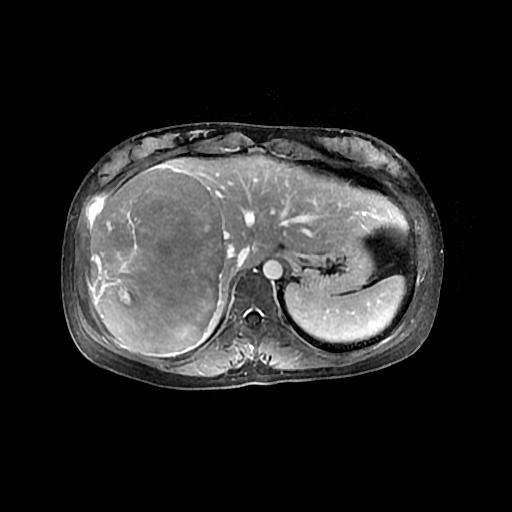 Case 2
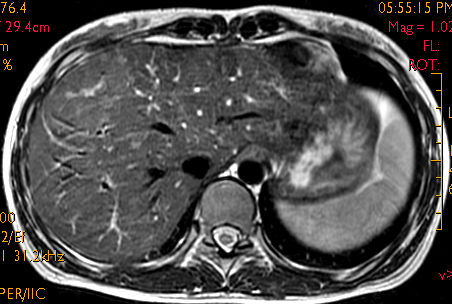 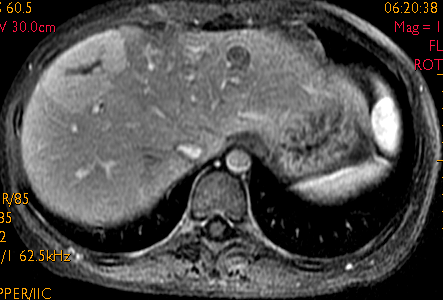 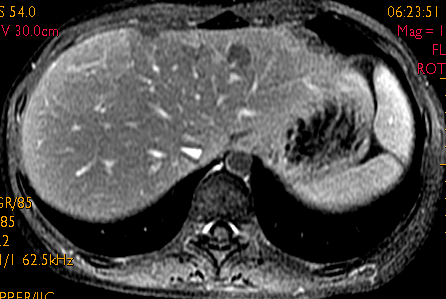 三、肝细胞腺瘤（liver cell adenoma）
病因不明
起源于肝细胞，女性多见，与口服避孕药有密切关系
本病有致命性的出血倾向，值得重视，主张手术切除。
临床表现：年轻女性多见，多无症状，肿瘤大时，可触及包块，停药后可缩小或消失
CT表现
平扫：
等或低密度，脂肪肝背景时呈高密度，新鲜出血可见高密度，囊变为低密度
增强扫描：
动脉期 明显强化，坏死及出血无强化
门静脉期及延迟期 等或略低密度，包膜呈延迟强化
MRI表现
平扫：
T1WI略低到略高信号，可见包膜
T2WI略高信号，病灶内脂肪、坏死、出血及钙化，可以信号不均
增强扫描：
动脉期 明显不均匀强化
门静脉期和延迟期 等低信号或等高信号
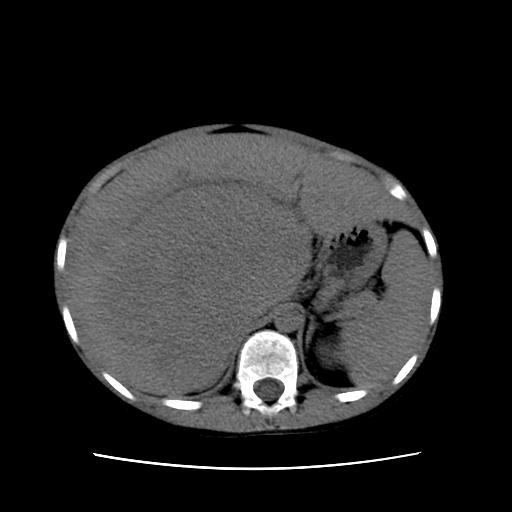 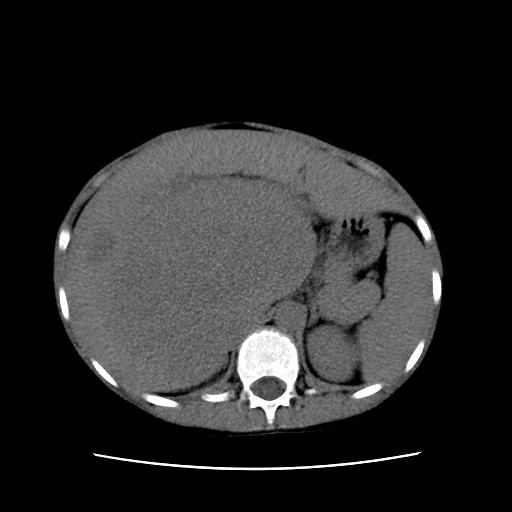 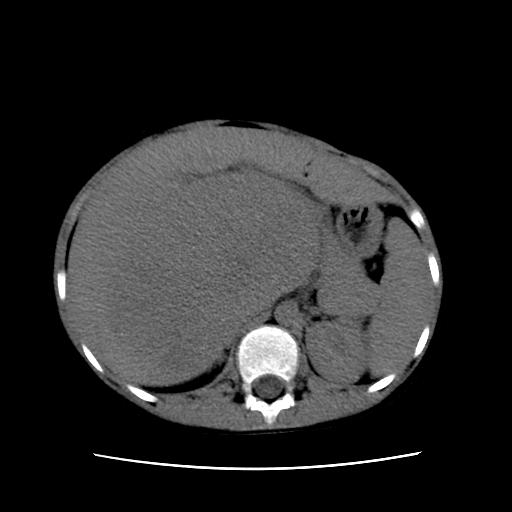 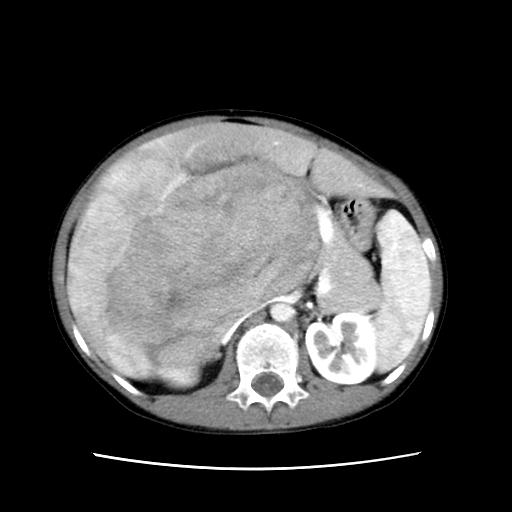 Case 3
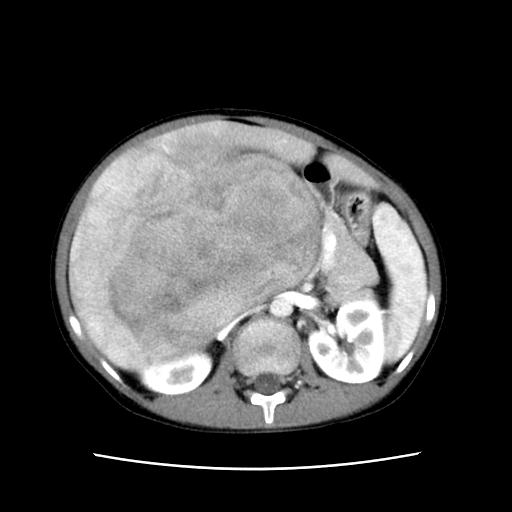 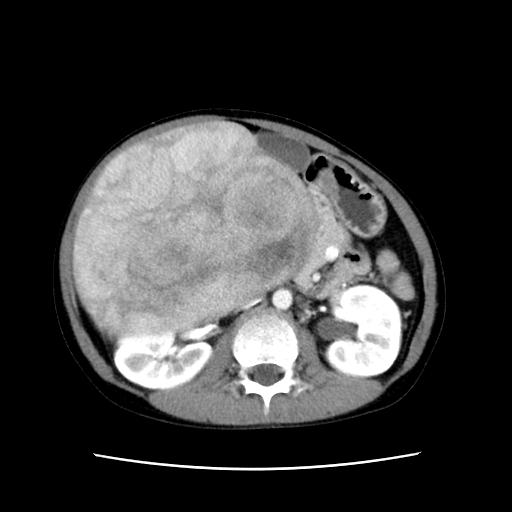 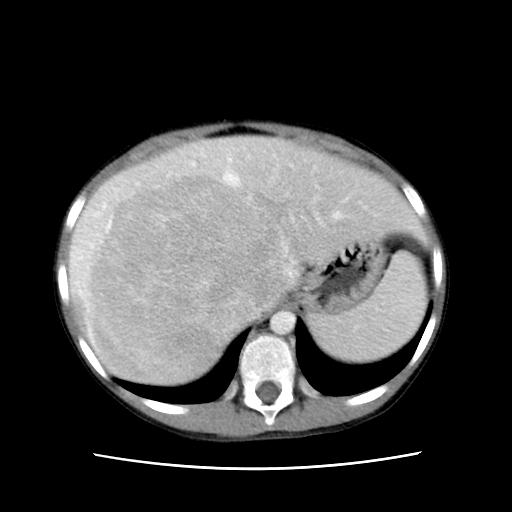 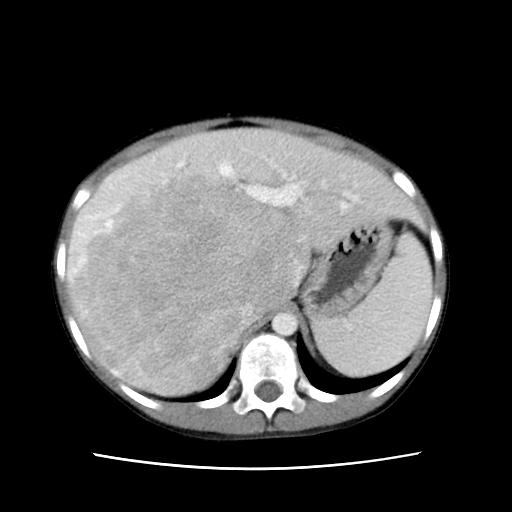 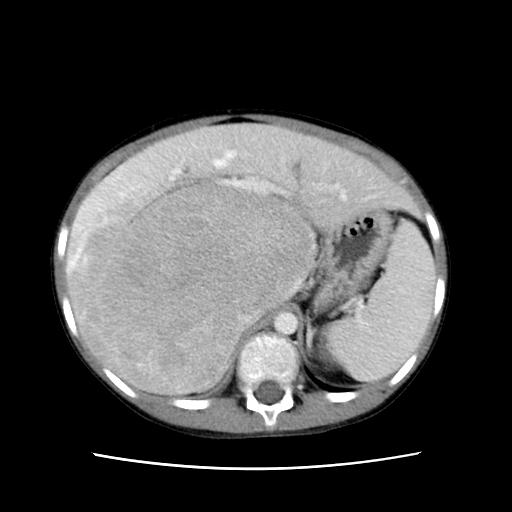 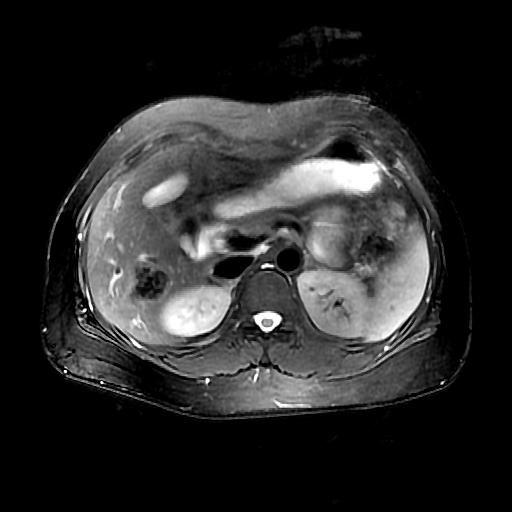 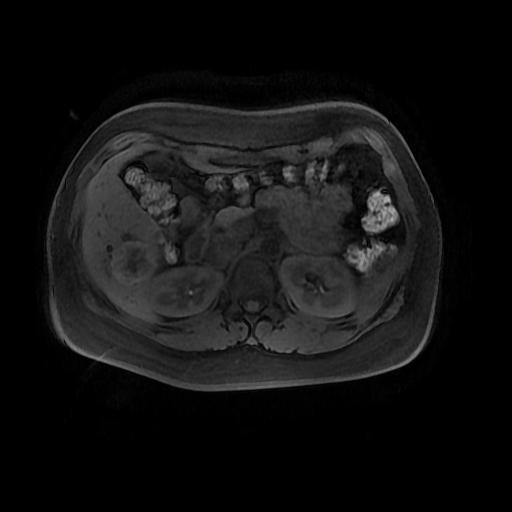 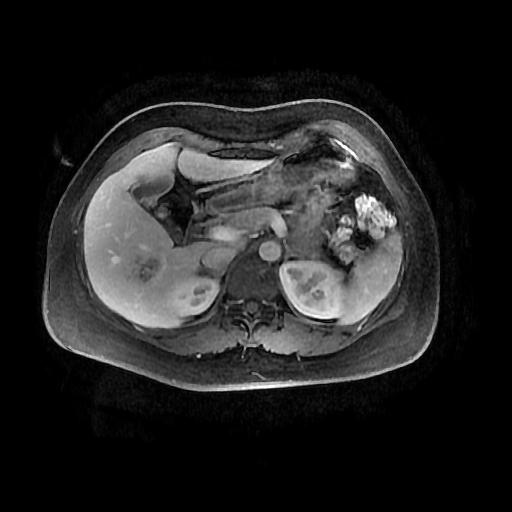 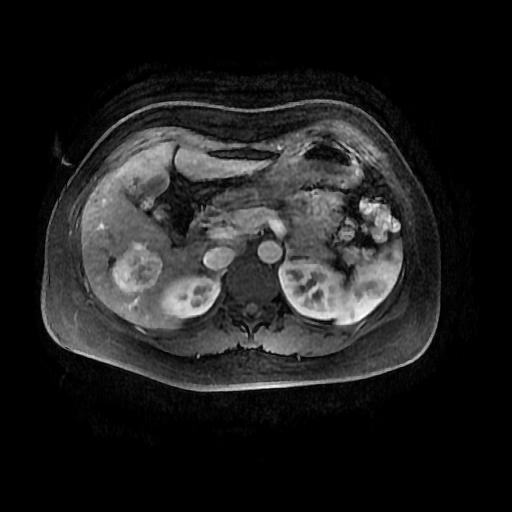 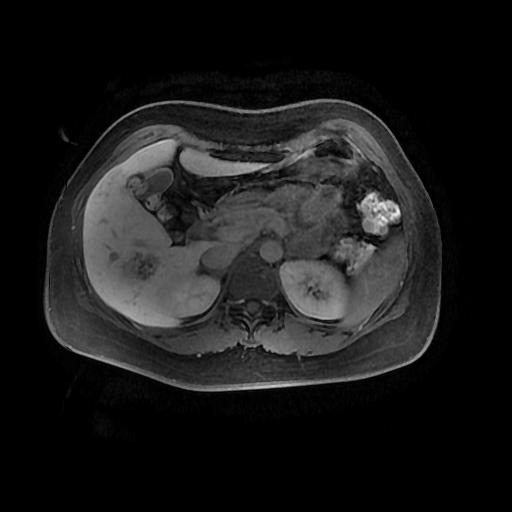 四、血管平滑肌脂肪瘤
病理和临床表现：
起源于肝脏间叶组织，年轻女性多见，右叶居多，肝脏AML和肾脏AML同时并存并伴有结节硬化，无症状和体征
病理上由平滑肌细胞、厚壁血管及脂肪细胞组成
分四型
            混合型（最常见）70%左右
            脂肪瘤型以脂肪细胞为主
            肌瘤型以平滑肌为主型
            血管瘤型厚壁血管为主和扩张的血窦为主
CT表现
平扫：
含脂肪成分多的AML表现和单纯脂肪瘤相似，含血管及平滑肌成分多的为富血供肿瘤，呈等或低密度，合并出血为高密度。
增强扫描：
动脉期 明显不均匀强化
门脉期及延迟期 可持续强化，呈略高密度或略低密度，也可显示血管（混合型、肌瘤型和血窦扩张型），厚壁血管为主型为低密度，中心血管影的显示可以鉴别HCC
MRI表现
平扫：
T1WI病灶内可见流空信号
T2WI病灶呈高信号，有部分病灶表现为“亮灯征”，类似血管瘤
增强扫描：
动脉期 病灶明显强化
门静脉期及延迟期 病灶可持续强化
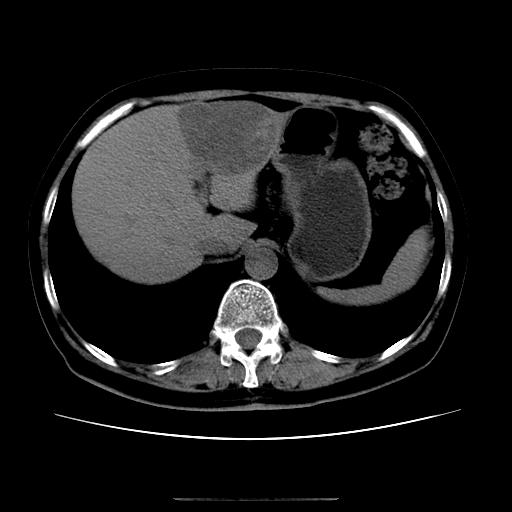 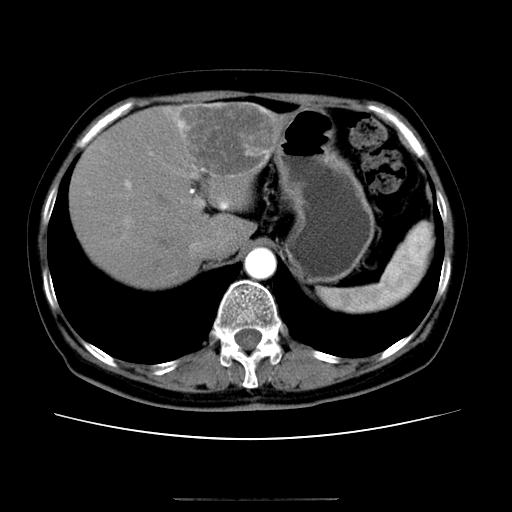 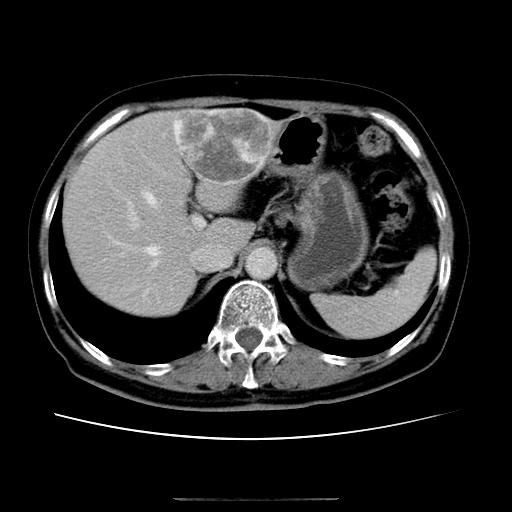 Case 4
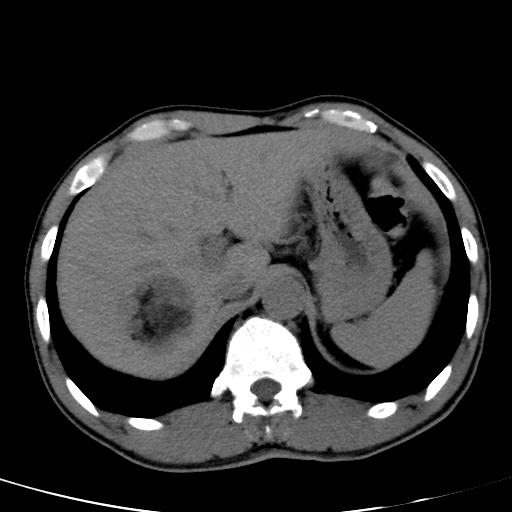 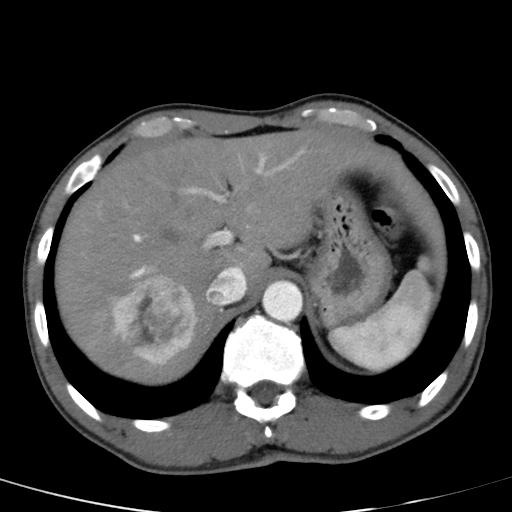 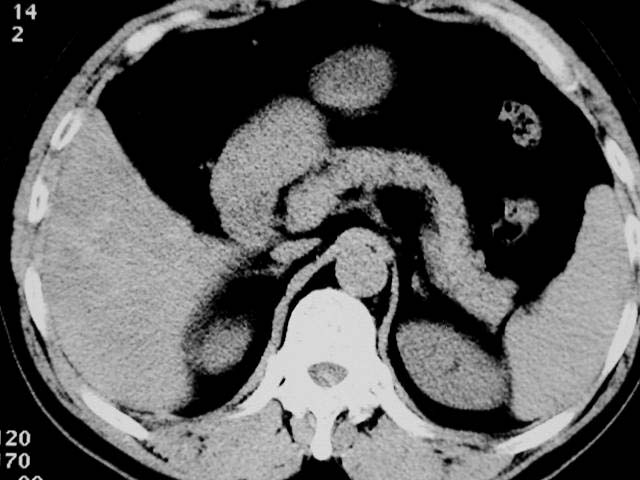 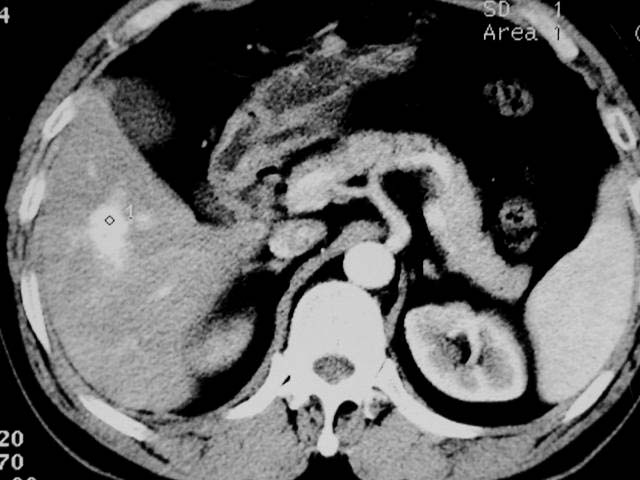 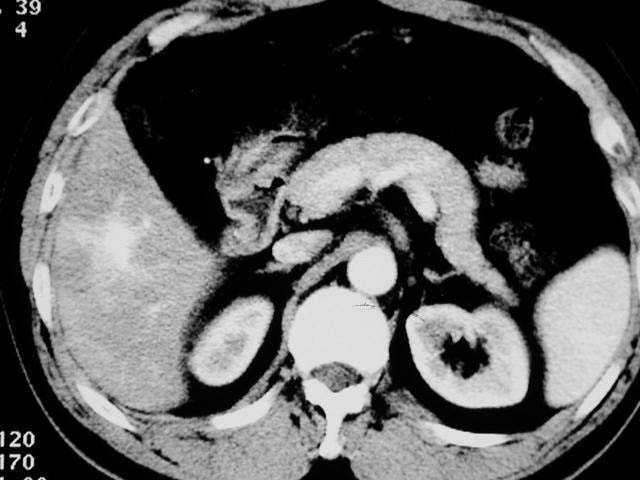 Case 1
海绵状血管瘤
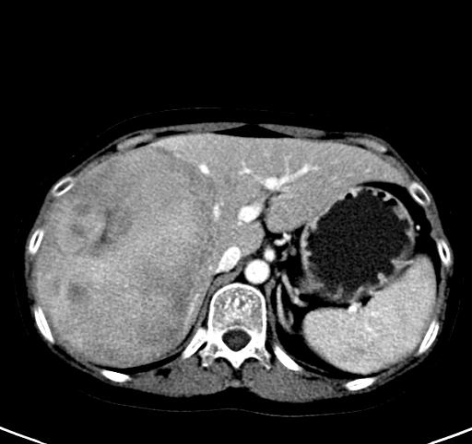 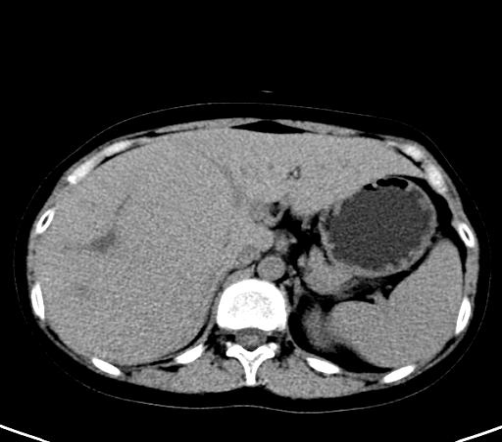 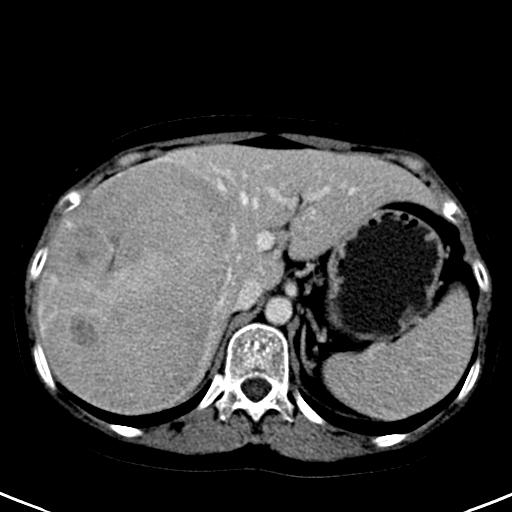 Case 2
FNH
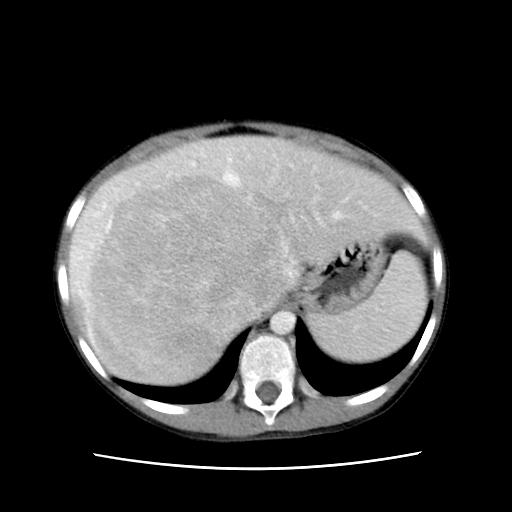 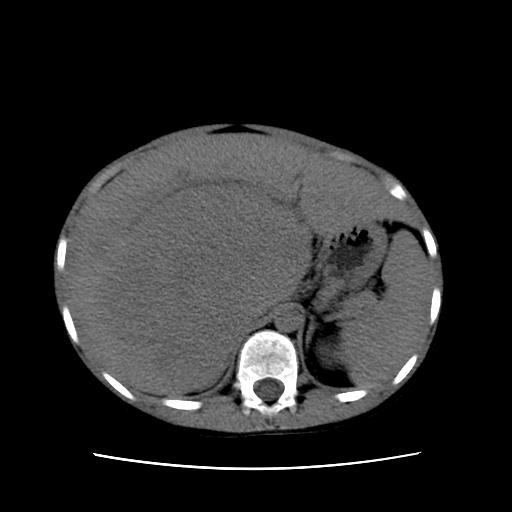 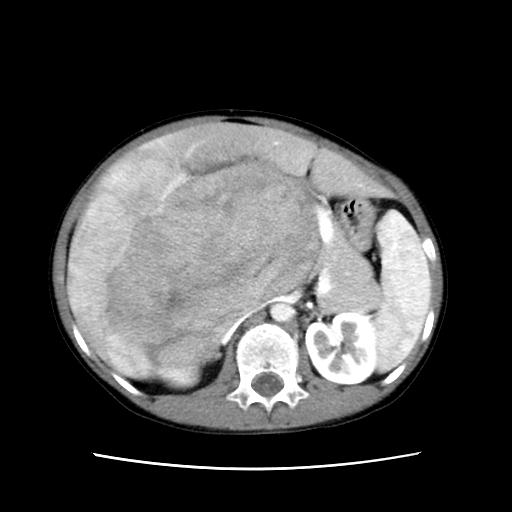 Case 3
腺瘤
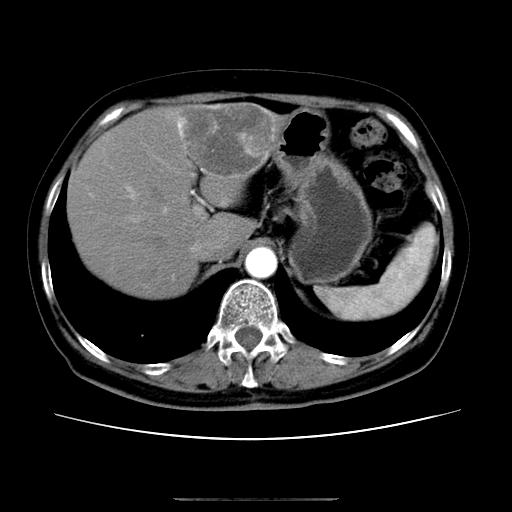 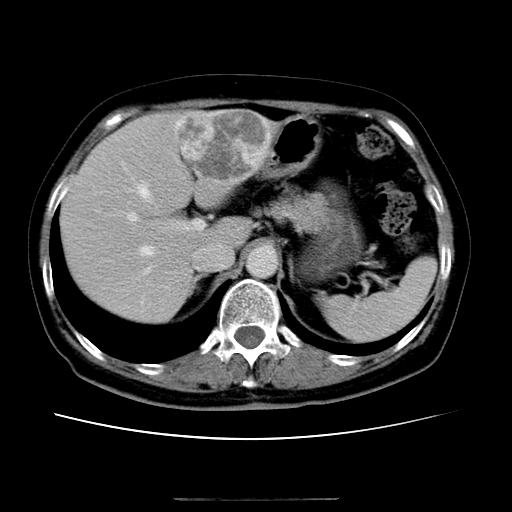 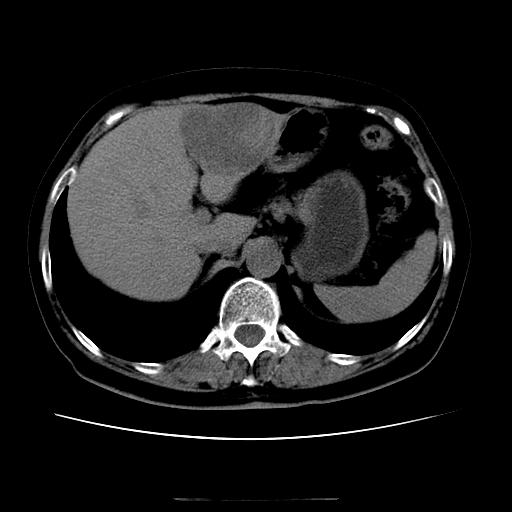 Case 4
AML
小  结
海绵状血管瘤：T2高信号，灯泡征，无包膜。向心性充填强化。
肝局灶性结节增生（FNH）：密度/信号均匀，中心性瘢痕为FNH特征性表现，呈条状放射状，T2WI高信号。从中心向周围扩散强化。
肝细胞腺瘤：密度/信号均匀，易出血，有包膜，病灶内含有脂质，腺瘤除出血区外均匀强化。
血管平滑肌脂肪瘤：实性，病变密度/信号可以不均匀，富血供动脉期明显强化，内可见血管影。
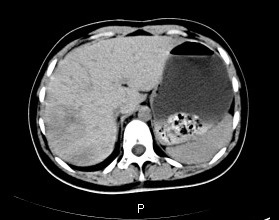 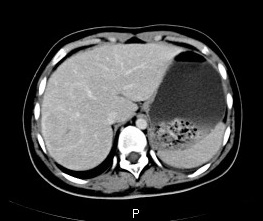 上图：女 16岁，先天性心脏病手术B超肝脏多发占位3年，外院CT及术前、后临床考虑腺瘤。
下图：男 53岁，乙肝病毒携带， 4年前发现肝脏肿瘤，直径约2cm，诊断为血管瘤；2年前复查发现肝脏肿瘤体积增大，直径约4cm，诊断为血管瘤；半个月前体检，发现肝脏肿瘤增大。
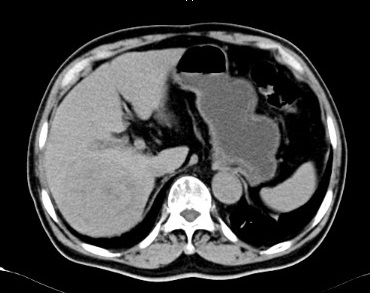 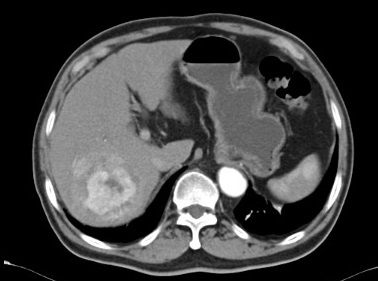 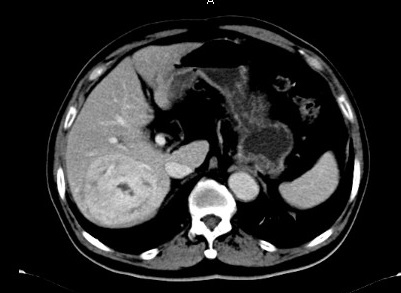 谢谢您的聆听
[Speaker Notes: 多积累经验，认识征象，辨别征象。]